Παρουσίαση Για Το 3ο Μαθητικό Φεστιβάλ Ψηφιακής Δημιουργίας
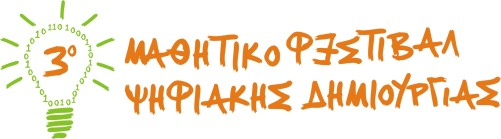 1ο Δημοτικό Σχολείο Νέας Αλικαρνασσού
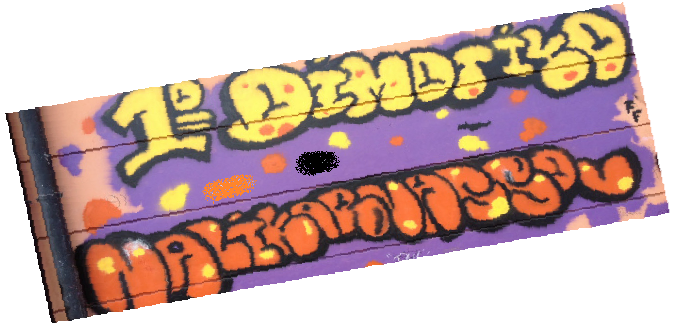 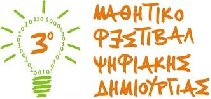 <<Τα περσινά μελλοντικά μας σχέδια ως...φετινά!>>
...από τα παιδιά της Στ'2 τάξης για το σχολείο μας.
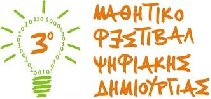 Περιεχόμενα
Οι παρουσιάσεις μας από το 2ο Μαθητικό Φεστιβάλ Ψηφιακής Δημιουργίας
Η Αρχική της ιστοσελίδας μας
Τι άλλαξε...
Προβλήματα που αντιμετωπίσαμε
Εργαλεία που χρησιμοποιήσαμε από τον υπολογιστή
Εργαλεία που χρησιμοποιήσαμε από το διαδίκτυο
Οι κατηγορίες της ιστοσελίδας 
Διάφορα comics
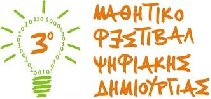 Διεύθυνση Ιστοσελίδας
http://protoalikarnassou.weebly.com/
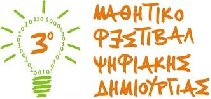 Οι παρουσιάσεις μας από το 2ο Μαθητικό Φεστιβάλ Ψηφιακής Δημιουργίας
Πρώτη παρουσίαση                    27 Απριλίου 2012       
Θέμα: <<Τα ενδιαφέροντα των μαθητών σε μια ιστοσελίδα>>

Δεύτερη παρουσίαση                     20 Απριλίου 2013
Θέμα: <<Τα περσινά μελλοντικά μας σχέδια ως...φετινά!>>
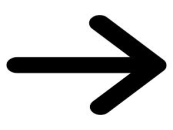 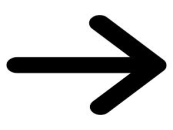 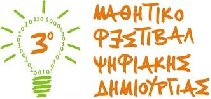 Η Αρχική της ιστοσελίδας μας
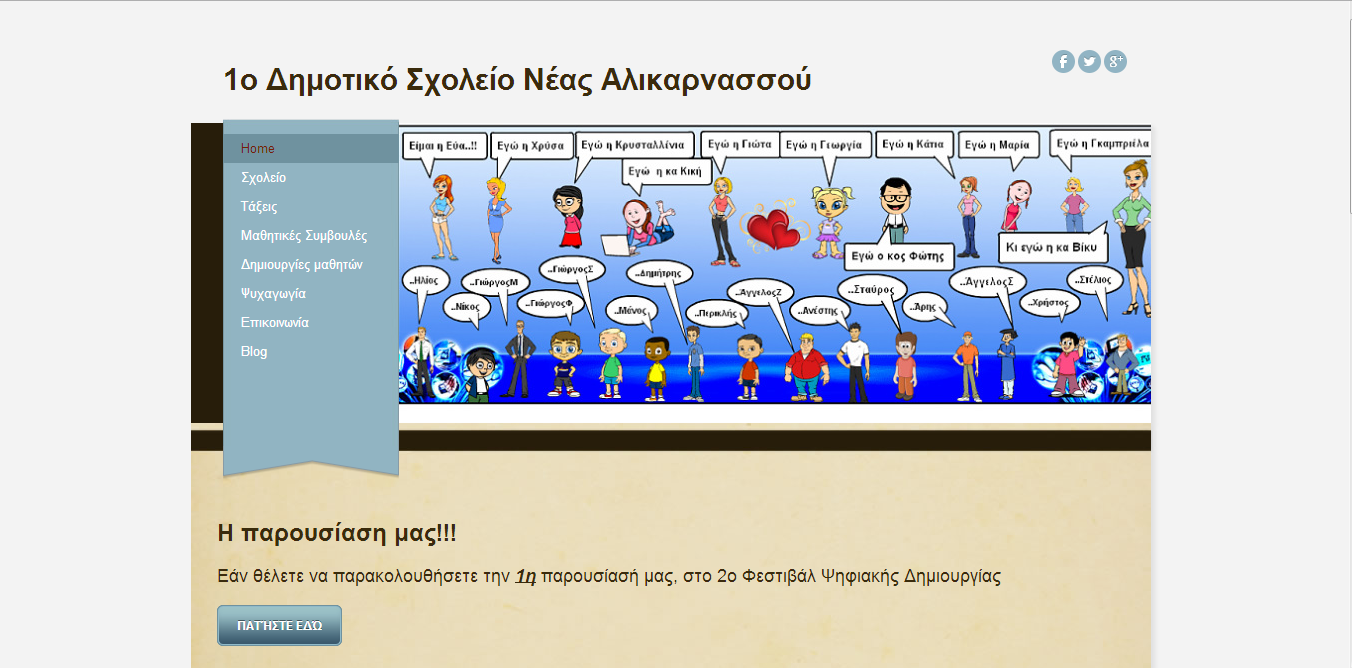 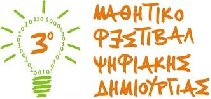 Τι άλλαξε…
Μέσα στην ιστοσελίδα.
- Η όψη της Ιστοσελίδας.
- Προσθήκη νέων κατηγοριών και υποκατηγοριών.
- Προσθήκη νέου υλικού.
Μέσα στην ομάδα μας.
- Προσθήκη νέων παιδιών στην ομάδα μας (τάξη).
- Περισσότερες υποομάδες για την ανανέωση διαφορετικών κατηγοριών.
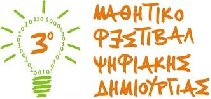 Προβλήματα που αντιμετωπίσαμε
Ενδογενή προβλήματα
- Κοινός υπολογιστής                   Διαγραφή αρχείων από άλλα παιδιά.  
Λύση: Ασφάλεια υπολογιστή με κωδικό/Δημιουργία back up σε USB.
- Υπερβολικός ενθουσιασμός                 Φασαρία στο μάθημα.
Λύση: Συζήτηση και επαναπροσδιορισμός.   

Εξωγενή προβλήματα
- Μη αρκετός χρόνος              Δεν προλαβαίναμε να ασχοληθούμε πολύ.
Λύση: Δουλειά στον ελεύθερο χρόνο μας.
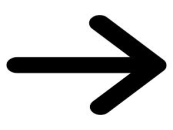 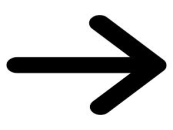 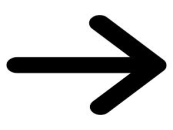 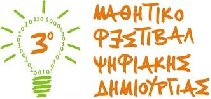 Εργαλεία που χρησιμοποιήσαμε από τον υπολογιστή
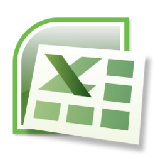 Microsoft Office Word
Microsoft Office Power Point
Microsoft Office Excel
LightShot
Ζωγραφική
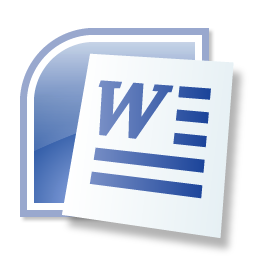 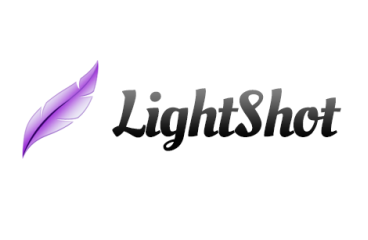 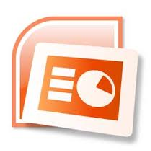 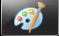 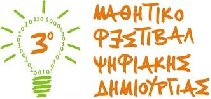 Εργαλεία που χρησιμοποιήσαμε από το διαδίκτυο
Gmail
Google Chrome
Weebly 
Dropbox
Toondoo
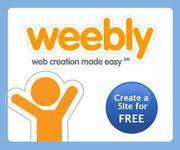 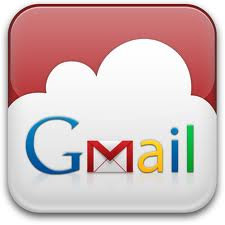 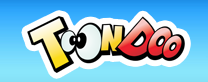 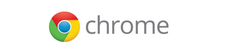 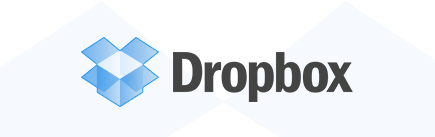 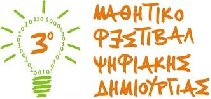 http://blogs.sch.gr/1dimnaliira/
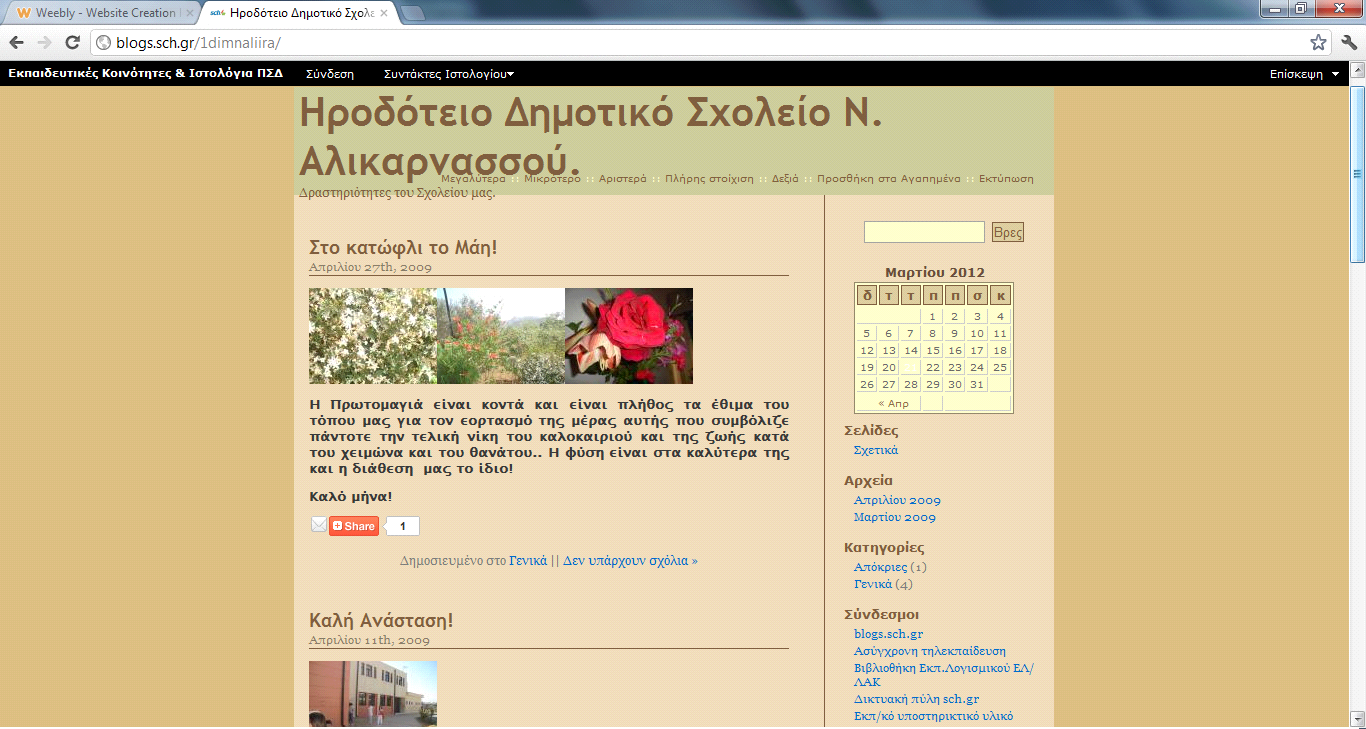 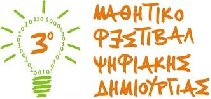 Οι κατηγορίες της ιστοσελίδας
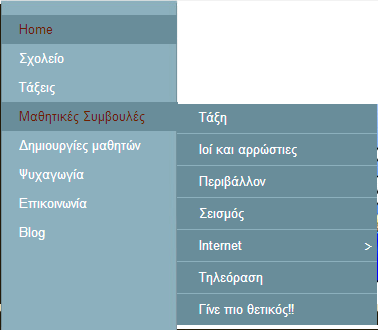 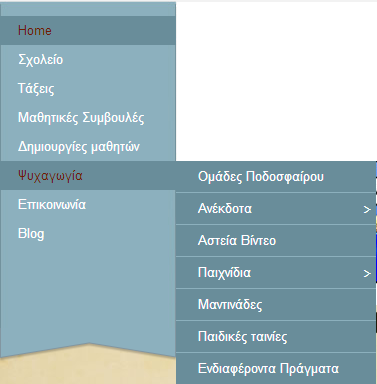 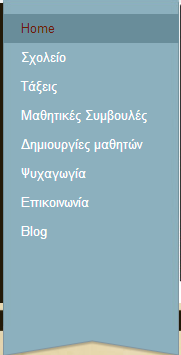 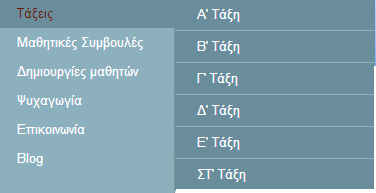 Διάφορα comics
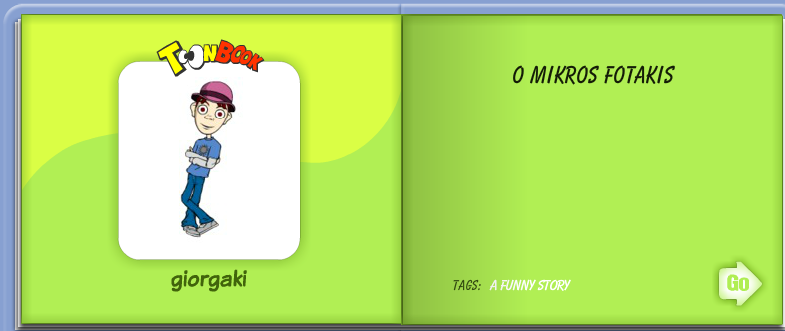 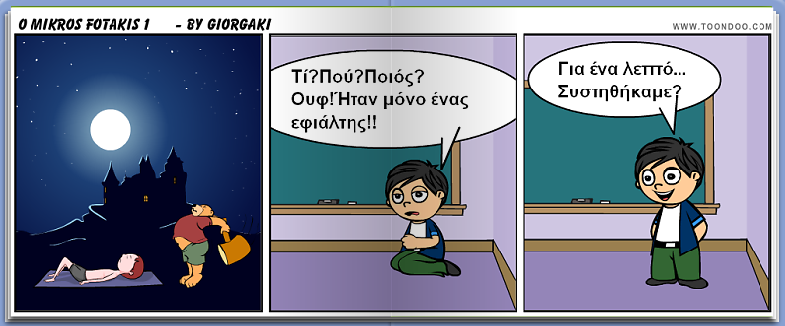 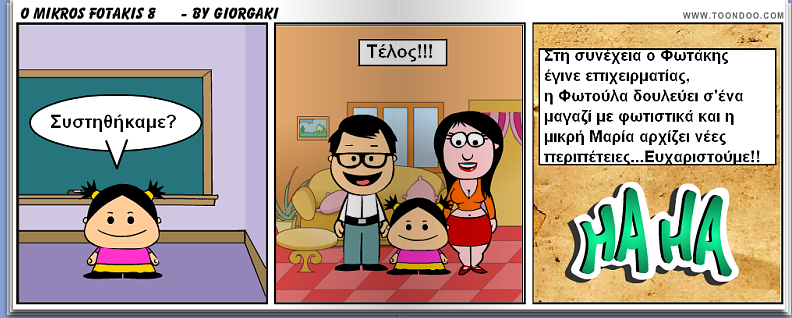 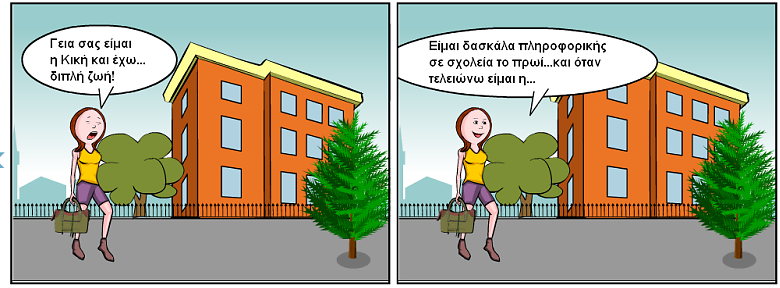 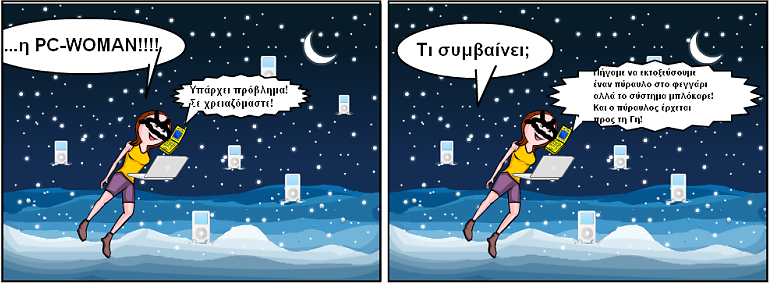 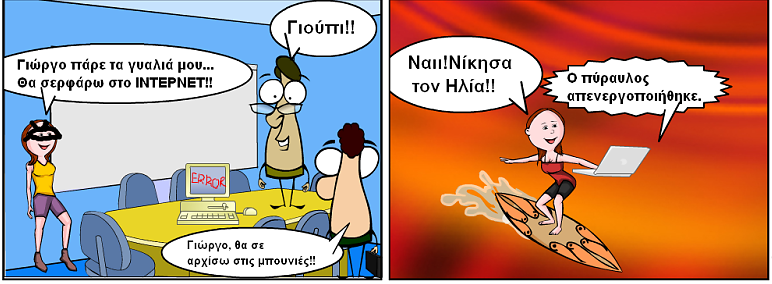 Ευχαριστούμε που μας παρακολουθήσατε!!!
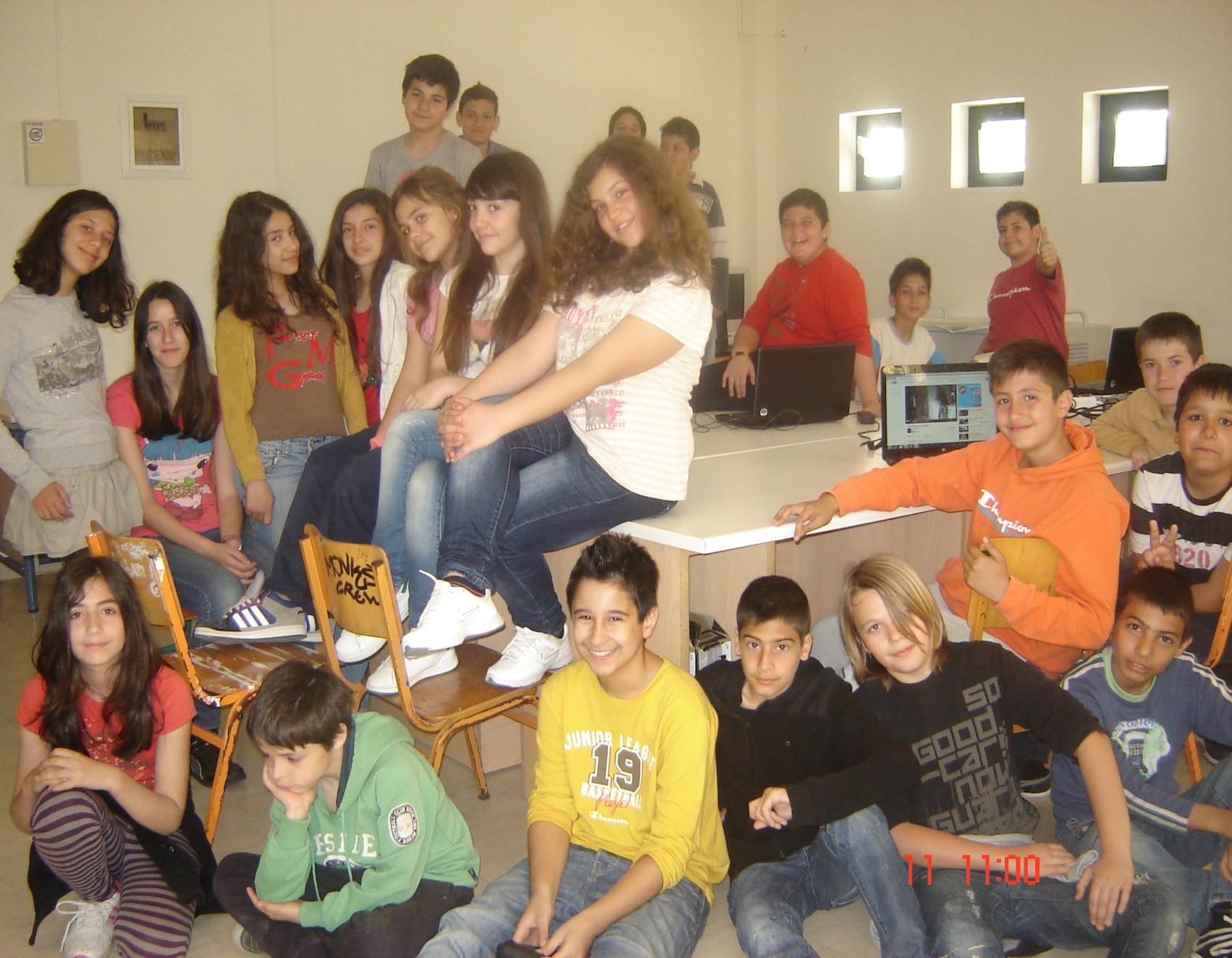 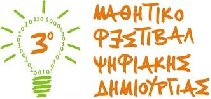